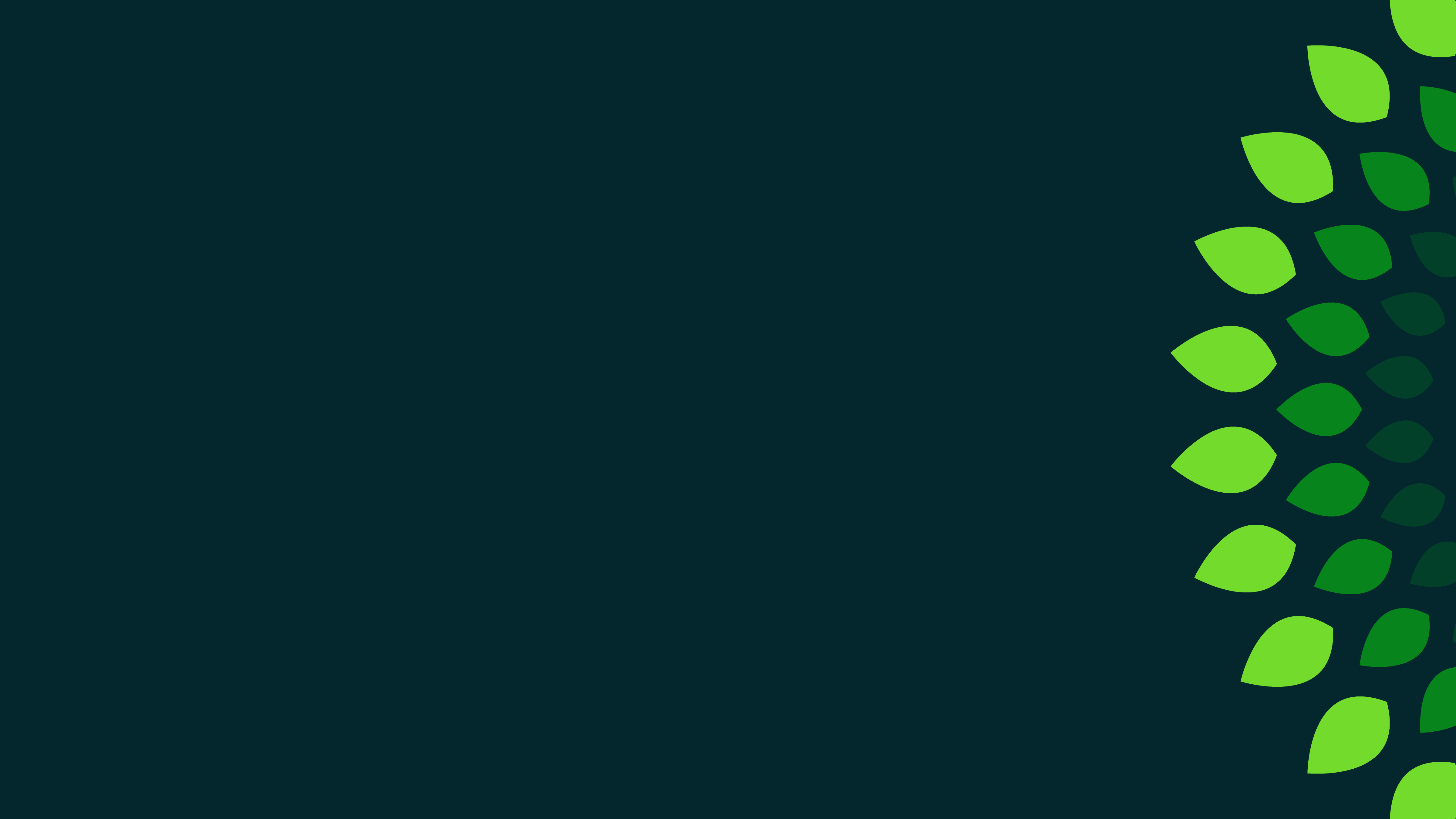 Luke 5:12-32
Reaching the Rejects
1) The Leper
Luke 5:12 – “In one of the villages Jesus met a man with an advanced case of leprosy.”
1) The Leper
Luke 5:12 – “In one of the villages Jesus met a man with an advanced case of leprosy.”
Lepers were cut off from society (bell, ‘unclean’)
Even from their families
Imagine living this way
1) The Leper
Luke 5:12 – “In one of the villages, Jesus met a man with an advanced case of leprosy.”
Lepers were cut off from society (bell, ‘unclean’)
Even from their families
Imagine living this way
This was not an accidental meeting
One of them sought the other out
Probably Jesus sought him out
1) The Leper
Luke 5:12 – “In one of the villages, Jesus met a man with an advanced case of leprosy. When the man saw Jesus, he bowed with his face to the ground, begging to be healed. ‘Lord,’ he said, ‘If you are willing, you can heal me and make me clean.’”
Doesn’t doubt Jesus’ power, just his willingness
“What I wouldn’t give to be clean…”
1) The Leper
Luke 5:13 – “Jesus reached out and touched him.”
Touching a leper was unheard of (e.g. AIDS & open wound)
Touch: hapto = a firm grasp, to fasten
When was the last time someone embraced this man?
1) The Leper
Luke 5:13 – “Jesus reached out and touched him. ‘I am willing,’ he said. ‘Be healed!’ And instantly the leprosy disappeared.”
Picture of God’s love for broken humanity
Cf. Mk. 1:45 – “Moved with compassion, Jesus said, ‘I am willing.”
Jesus comes into his life where he’d never expect him to be – and unleashes His power from up close.
1) The Leper
Luke 5:14 – “Then Jesus instructed him not to tell anyone what had happened. He said, ‘Go to the priest and let him  examine you. Take along the offering required in the law of Moses for those who have been healed of leprosy. This will be a public testimony that you have been cleansed.”
Jesus trying to keep a low profile
 Testimony to the watching world (cf. Acts 6:7)
1) The Leper
Luke 5:15-16 – “But despite Jesus’ instructions, the report of his power spread even faster, and vast crowds came to hear him preach and to be healed of their diseases. But Jesus often withdrew to the wilderness for prayer.”
1) The Leper
Luke 5:17 – “One day while Jesus was teaching, some Pharisees and teachers of the religious law were sitting nearby. (It seemed that these men showed up from every village in all Galilee and Judea, as well as from Jerusalem.) And the Lord’s healing power was strongly with Jesus.”
Mark Straus
NT Professor, Bethel Seminary
Arnold, Clinton E. Zondervan Illustrated Bible Backgrounds Commentary: Matthew, Mark, Luke. Vol. 1. Grand Rapids, MI: Zondervan, 2002. 372.
The Pharisees appear to have been primarily middle-class businessmen and merchants more involved in the synagogue communities.
Josephus claims that the Pharisees numbered about six thousand.
Mark Straus
NT Professor, Bethel Seminary
Arnold, Clinton E. Zondervan Illustrated Bible Backgrounds Commentary: Matthew, Mark, Luke. Vol. 1. Grand Rapids, MI: Zondervan, 2002. 372.
The most distinctive characteristic of the Pharisees was their strict adherence to the Torah—not only the written law of the Old Testament, but also the “oral law,”…
Mark Straus
NT Professor, Bethel Seminary
Arnold, Clinton E. Zondervan Illustrated Bible Backgrounds Commentary: Matthew, Mark, Luke. Vol. 1. Grand Rapids, MI: Zondervan, 2002. 372.
Their goal was to “build a hedge” around the Torah so as to guard against any possible infringement…
The common people had much admiration for the pious Pharisees.
Mark Straus
NT Professor, Bethel Seminary
Arnold, Clinton E. Zondervan Illustrated Bible Backgrounds Commentary: Matthew, Mark, Luke. Vol. 1. Grand Rapids, MI: Zondervan, 2002. 372.
Their goal was to “build a hedge” around the Torah so as to guard against any possible infringement…
The common people had much admiration for the pious Pharisees.
Deut. 6: “Hear, O Israel! The Lord is our God, the Lord is one! You shall love the Lord your God with all your heart and with all your soul and with all your might. These words, which I am commanding you today, shall be on your heart…”
Mark Straus
NT Professor, Bethel Seminary
Arnold, Clinton E. Zondervan Illustrated Bible Backgrounds Commentary: Matthew, Mark, Luke. Vol. 1. Grand Rapids, MI: Zondervan, 2002. 372.
No wonder they clashed: “to separate”
Their goal was to “build a hedge” around the Torah so as to guard against any possible infringement…
The common people had much admiration for the pious Pharisees.
Deut. 6: “… You shall teach them diligently to your sons and shall talk of them when you sit in your house and when you walk by the way and when you lie down and when you rise up. You shall bind them as a sign on your hand and they shall be as frontals on your forehead. You shall write them on the doorposts of your house and on your gates.”
2) The Paralytic
Luke 5:18-19 – “Some men came carrying  a paralyzed man on a sleeping mat. They tried to take him inside to Jesus, but they couldn’t reach him because of the crowd.  
So they went up to the roof and took off some tiles. Then they lowered the sick man on his mat down into the crowd, right in front of Jesus.”
2) The Paralytic
Luke 5:20 – “Seeing their faith, Jesus said to the man, ‘Friend, your sins are forgiven.’”
Michael Green
NT Scholar
Michael Green, The Message of Matthew: The Kingdom of Heaven, The Bible Speaks Today (Leicester, England; Downers Grove, IL: InterVarsity Press, 2001), 122.
There was a deeply rooted conviction in Judaism that all suffering was a result of personal sin, and that nobody could be cured until he or she was forgiven.
Michael Green
NT Scholar
Michael Green, The Message of Matthew: The Kingdom of Heaven, The Bible Speaks Today (Leicester, England; Downers Grove, IL: InterVarsity Press, 2001), 122.
For instance, Rabbi Chija ben Abba said, ‘No sick person is cured from sickness until all his sins have been forgiven him.’ 
Rabbi Alexander agreed: ‘The sick does not arise from his sickness until his sins are forgiven.’”
Rejected by Jesus (cf. Jn. 9:1-2)
2) The Paralytic
Luke 5:20-21 – “Seeing their faith, Jesus said to the man, ‘Friend, your sins are forgiven.’ But the Pharisees and teachers of the religious law said to themselves, ‘Who does he think he is? That’s blasphemy! Only God can forgive sins.”
Good question
2) The Paralytic
Luke 5:22-23 – “Jesus knew what they were thinking so he asked them, ‘Why do you question this in your hearts? Is it easier to say, ‘Your sins are forgiven,’ or ‘Stand up and walk’?
Both are easy to ‘say’
Healing is easier to verify
2) The Paralytic
Luke 5:24-25 – “‘So I will prove to you that the Son of Man has the authority on earth to forgive sins.’ Then Jesus turned to the paralyzed man and said, ‘Stand up, pick up your mat, and go home!’ Immediately he stood up in front of them, took what he had been lying on and went home praising God.
Jesus: “You guys think that that removing this sin will remove sickness, right?”
2) The Paralytic
Luke 5:26 – “Everyone was gripped with great wonder and awe, and they praised God, exclaiming, ‘We have seen amazing things today!’”
3) The Hopeless Sinner
Luke 5:27 – “Later, as Jesus left the town, he saw a tax collector named Levi (also known as Matthew) sitting at his tax collector’s booth.
Michael Wilkins,
NT Professor, Talbot
Taxes in ancient Rome were collected by persons who were the highest bidders for a collection contract. Matthew’s tax collection booth must have stood at some place where the Via Maris passed close by the lakeshore on the outskirts of Capernaum.
3) The Hopeless Sinner
Luke 5:27 – “Later, as Jesus left the town, he saw a tax collector named Levi (aka Matthew) sitting at his tax collector’s booth.
The Jews hated these tax collectors
Sabbath breakers
Touching Gentiles
Traitors (e.g. Nazi helpers)
Exploiters (armed soldiers, secret tax laws)
3) The Hopeless Sinner
Luke 5:27 – “Later, as Jesus left the town, he saw a tax collector named Levi (aka Matthew) sitting at his tax collector’s booth.
Society struck back whenever possible
Testimony was invalid
Okay to lie to tax collectors
Some taught that being a tax collector was an unforgivable state
Money was unclean
3) The Hopeless Sinner
Luke 5:27-28 – “Later, as Jesus left the town, he saw a tax collector named Levi (aka Matthew) sitting at his tax collector’s booth. ‘Follow me and be my disciple,’ Jesus said to him. So Levi got up, left everything and followed him.”
3) The Hopeless Sinner
Luke 5:29 – “Later, Levi held a banquet in  his home with Jesus as the guest of honor. Many of Levi’s fellow tax collectors and other guests also ate with them.”
Probably first rabbi his friends ever met…
3) The Hopeless Sinner
Modern Equivalent of Matthew’s Party?
3) The Hopeless Sinner
Modern Equivalent of Matthew’s Party?
3) The Hopeless Sinner
Luke 5:30 – “But the Pharisees and their teachers of religious law complained bitterly to Jesus’ disciples, ‘Why do you eat and drink with such scum?’”
Try imagining this scene…
Loud music playing
Way too many people packed in
Beer pong semifinals
Some people talking with Jesus
3) The Hopeless Sinner
Luke 5:31-32 – “Jesus answered them, ‘It is not the healthy who need a doctor, but the sick. I have come to call not those who think they are righteous, but those who know they are sinners and need to repent.’”
The Pharisees expected a different Savior
Jesus says everyone is ‘sick’ & I’ve come to be the doctor
3) The Hopeless Sinner
Luke 5:31-32 – “Jesus answered them, ‘It is not the healthy who need a doctor, but the sick. I have come to call not those who think they are righteous, but those who know they are sinners and need to repent.’”
The Pharisees expected a different Savior
Jesus says everyone is ‘sick’
The doctor who takes our sickness upon himself
Maybe you can relate to the crew at the party... Why not take Jesus up on his offer?
What was Matthew thinking that night as he went to bed?
I can’t believe I quit my job
That was an awesome party
Jesus is the real deal
I’m so glad he came to save sinners
I wonder if I should start writing some of this down?